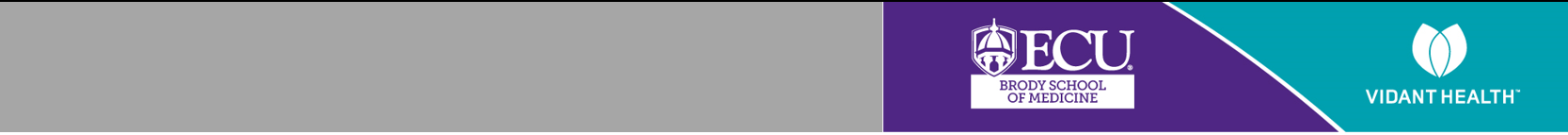 Improving Accessibility of Long-Acting Reversible Contraceptives in Eastern NC
Amber Gautam
LINC Distinction Track Scholar

Mentor: James deVente

April 15, 2021
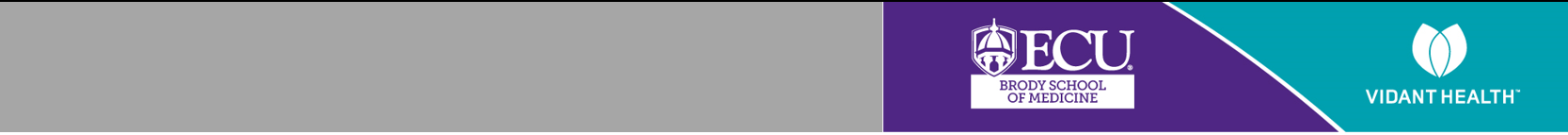 Challenges & Lessons Learned
Introduction
Over half of women in eastern NC present with increased rates of short interval (<6-18m) or unintended pregnancy1 which contribute to maternal and infant mortality, and complications i.e. pre-term delivery, low birth weight2-3
Disparities exist in NC for Black and Hispanic women regarding unintended pregnancies and maternal mortality4-5
Long-acting reversible contraceptives (LARCs) have shown to be the most effective form of reversible contraception,6 however, only 40% of women return for their 6-week postpartum visit7
ACOG recommends immediate postpartum (IPP) LARC for preventing both short-interval and unintended pregnancy8 and this became available at VMC in December 2018

Aim Statement: 
To increase access to LARC for postpartum patients by 10% from December 2017 to April 2019
[Speaker Notes: In ENC we have a problem with SIP/UIP, which lead to worse clinical outcomes and increases hospital costs. We also see this disproportionately affecting Black and Hispanic women in NC.
LARC can prevent SIP/UIPs, but most patients don’t attend their 6-week postpartum visit to receive it
So as an alternative, our project is aimed at increasing access to LARC by offering it immediately postpartum while they’re still in the hospital


ACOG 1A recommendation to avoid Interpregnancy Interval <6m (https://www.acog.org/clinical/clinical-guidance/obstetric-care-consensus/articles/2019/01/interpregnancy-care)
(PTD costs ~$100,000)

These are disparities that exist in the literature that are complex and multifactorial, and reflect on systemic barriers to accessing LARC

This intervention is what our QI project focused on. We essentially wanted to take advantage of the touch point we have with postpartum mothers at the time of delivery to offer LARC


References:
Public Costs from Unintended Pregnancies and the Role of Public Insurance Programs in Paying for Pregnancy and Infant Care: estimates for 2010, New York: Guttmacher Institute. https://www.guttmacher.org/sites/default/files/factsheet/nc_18.pdf 
https://www.nationalpartnership.org/our-work/resources/health-care/maternity/black-womens-maternal-health-issue-brief.pdf 
https://www.ncbi.nlm.nih.gov/pmc/articles/PMC3833575/ 
https://schs.dph.ncdhhs.gov/schs/pdf/UnintendedPregnancies.pdf 
https://schs.dph.ncdhhs.gov/data/maternal/ 
https://www.acog.org/clinical/clinical-guidance/practice-bulletin/articles/2017/11/long-acting-reversible-contraception-implants-and-intrauterine-devices?utm_source=redirect&utm_medium=web&utm_campaign=otn 
https://www.acog.org/en/Clinical/Clinical%20Guidance/Committee%20Opinion/Articles/2018/05/Optimizing%20Postpartum%20Care 
https://www.acog.org/clinical/clinical-guidance/committee-opinion/articles/2016/08/immediate-postpartum-long-acting-reversible-contraception?utm_source=redirect&utm_medium=web&utm_campaign=otn]
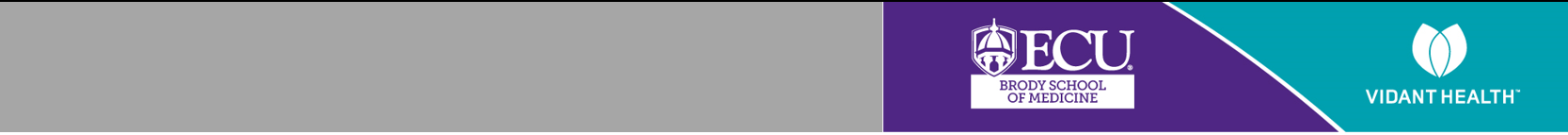 Methods
Intervention: implementation of IPP LARC
Fishbone analysis of existing barriers
Plan-Do-Study-Act cycle
Retrospective chart review of Vidant L&D patients pre- and post-intervention
Outcome Measures: 
Received LARC among who desired LARC
Received LARC, stratified by race
[Speaker Notes: By looking at the outcome this way, we wanted to account for the role of patient choice and agency with a contraceptive justice lens, and not simply viewing increased LARC as a success since that could connote coercion.

However, we also realized that this 1st metric might not accurately capture the decision-making process for patients, so we wanted to also measure the raw utilization to more holistically capture this group.
We also chose to stratifying the LARC recipients by race in order to ensure disparities were not being ignored and that the intervention was in fact improving access to ALL of our patients]
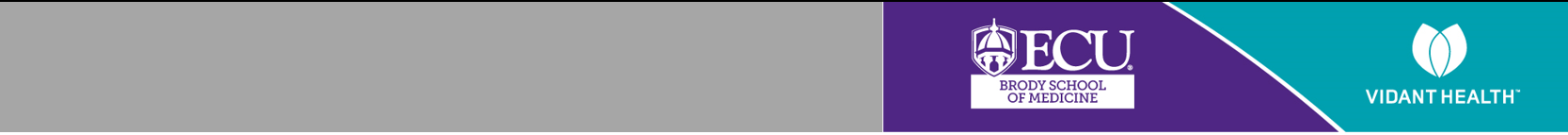 Run Chart: Received LARC Among Desired
Nexplanon
Dec ’17-May ‘18
Dec ’18-April ‘19
[Speaker Notes: 27% increase for Nexplanon
8% decrease for IUD
Overall 7% increase for LARC overall (not exactly 10% but…)

Potential reasons why IUD went down:
Existing preferences for Nexplanon were exacerbated during IPP period
Popularity of Nexplanon was not anticipated and likely contributed to the decreased in the IUD as a new balancing measure]
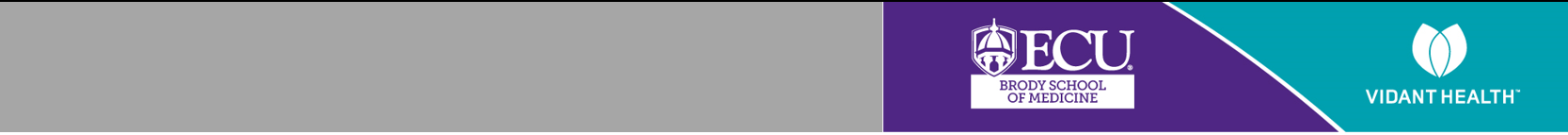 Run Chart: Received LARC
Dec ’17-May ‘18
Dec ’18-April ‘19
[Speaker Notes: We observed:
An 8% increase in Black patients
Minimal change for White patients
A 4% decrease in Hispanic/Latino]
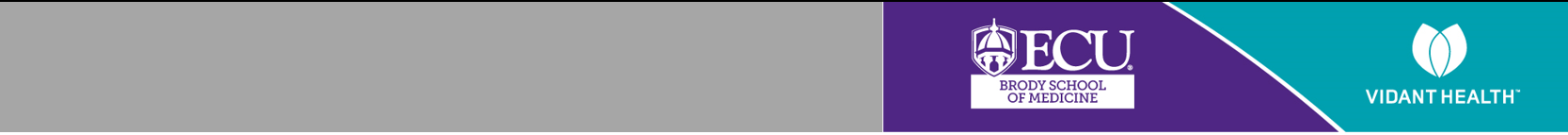 Challenges & Lessons Learned
Conclusion & Lessons Learned
QI & Advocacy go hand in hand:
Vidant
Developing a novel, system-wide process for the purchase, storage, and billing of inpatient LARC that could become financially viable
Payors
Convincing Medicaid to reimburse device and placement fees for the first time inpatient
Providers
Reluctance regarding expulsion rates
Reimbursement and/or recognition for providing the service inpatient
Provider documentation as a systematic tool for counseling
Ensuring metrics capture the story
Distinguishing access vs utilization
Understanding the ethical pitfalls
Reproductive entrapment
[Speaker Notes: Documentation = “contraception plan” column on resident board, required EMR documentation for counseling

A few lessons I want to highlight:
Advocating to Vidant for something that COULD become financially viable came with its challenges
along with…
Advocating for providers to get appropriately compensated for their work RVUs went a long way with getting buy-in

Another major lesson was around understanding the ethical pitfalls regarding reproductive entrapment


Vidant:
Reluctance about cost
Approval from committees in a timely fashion
Pregnancy Medical Home Physician Champions advocated directly to Medicaid representative

Metrics:
“If we can’t capture it, we can’t study it”
Noticeable shift from “Two or More Races” to listing of multiple race categories
An unreliable denominator makes tracking over time unreliable

Reproductive entrapment: 
- Ensuring Resources available for removal free of charge if needed
Concern about undocumented, pregnancy Medicaid, or under-insured who rely on Family Planning Medicaid with a limited scope of services]